LA PRIMAVERA
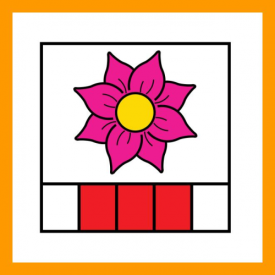 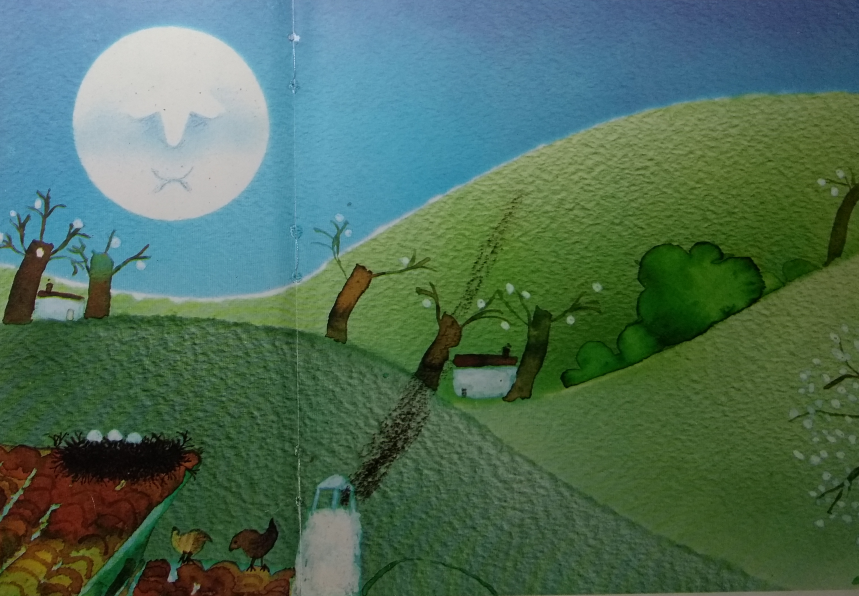 CUANDO FLORECEN LOS ALMENDROS
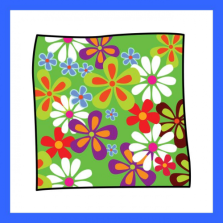 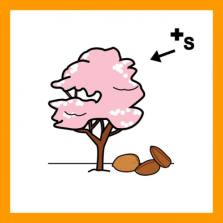 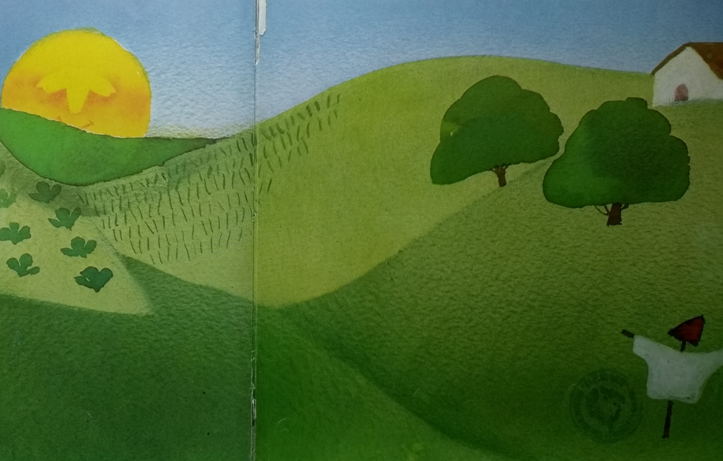 Y LOS CAMPOS SON VERDES
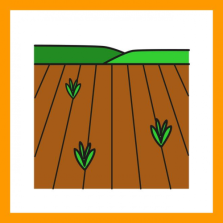 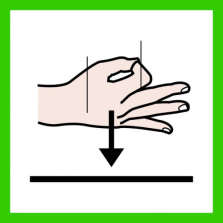 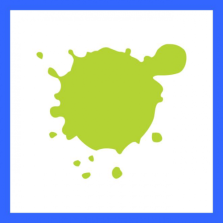 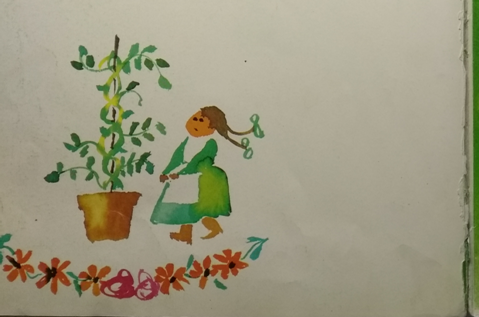 Y LAS PLANTAS CRECEN;
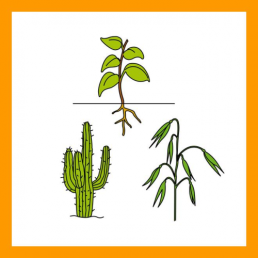 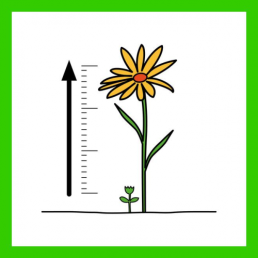 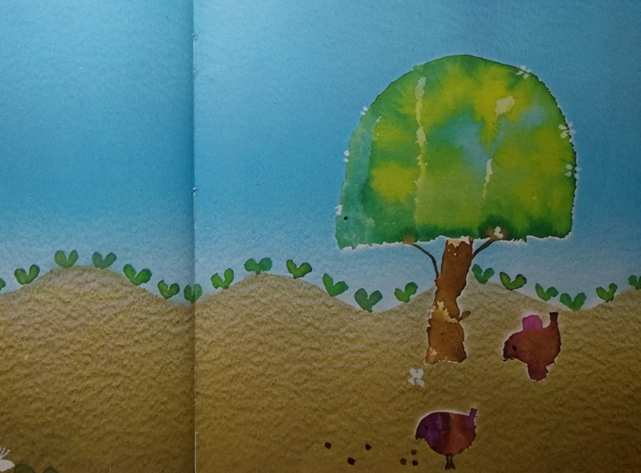 CUANDO EL CIELO ES AZUL
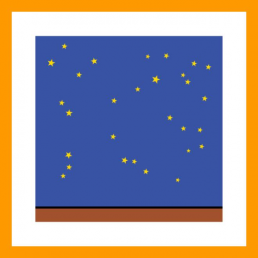 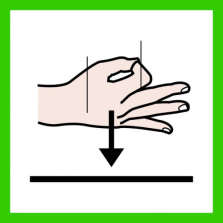 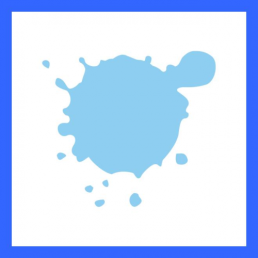 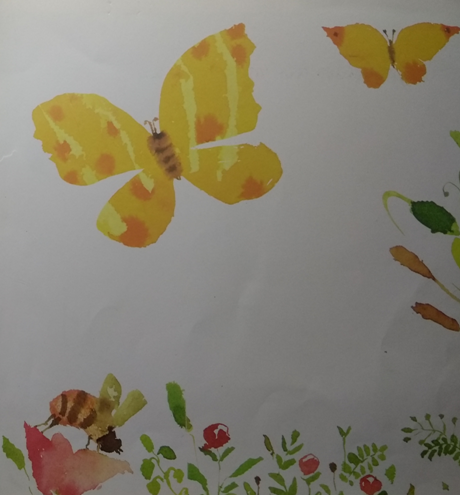 Y VUELAN LAS MARIPOSAS
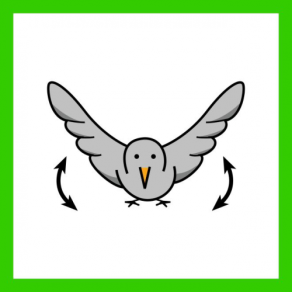 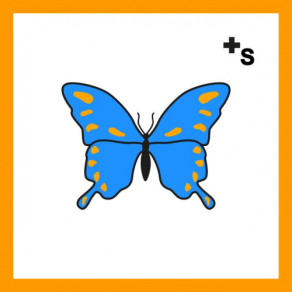 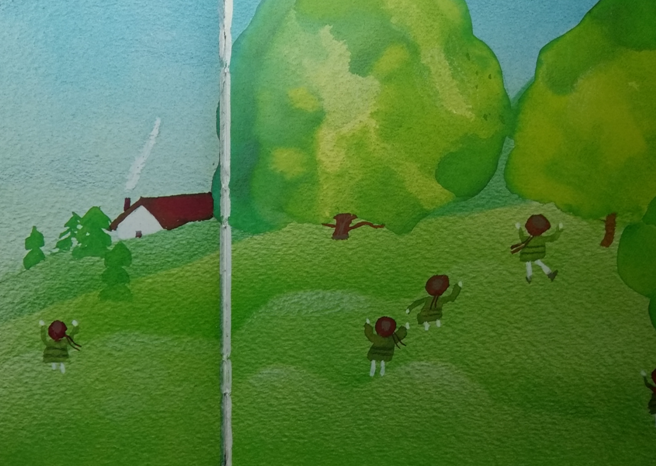 Y LOS NIÑOS JUEGAN
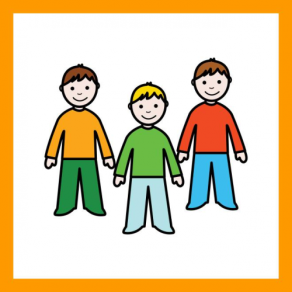 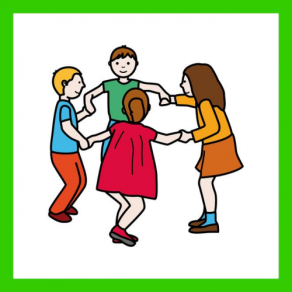 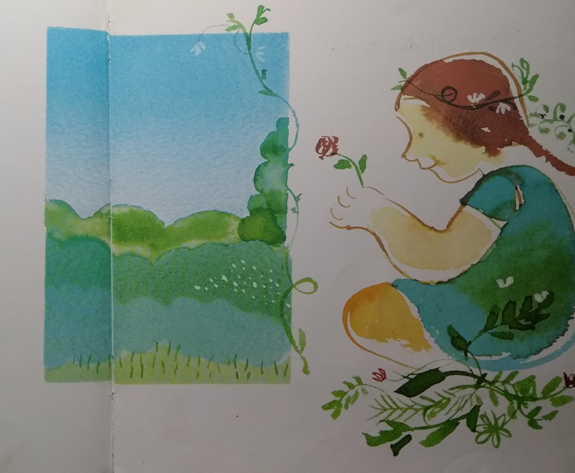 ¡¡ ES PRIMAVERA!!
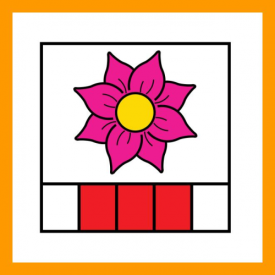